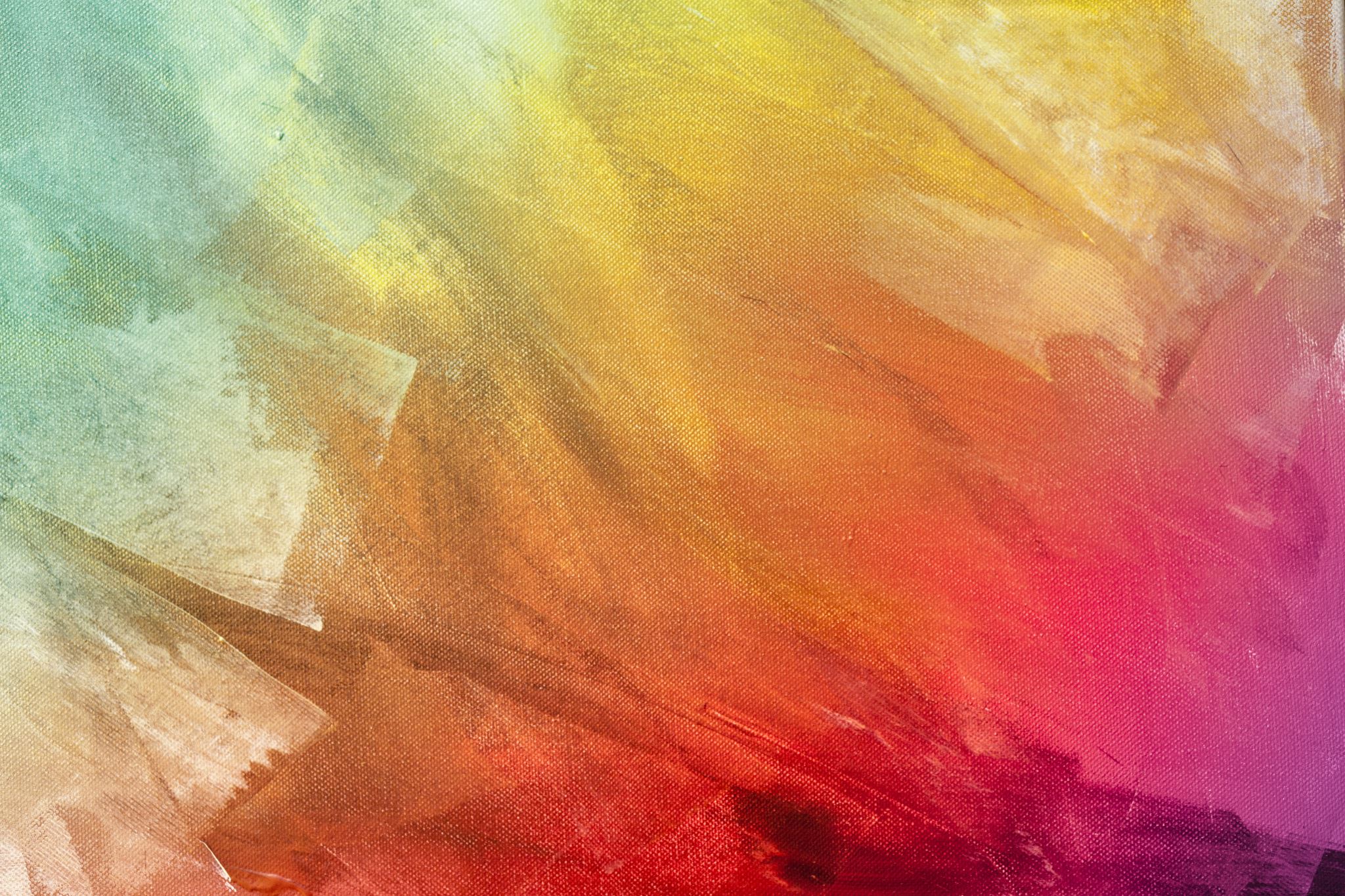 TissuesStudy Guide
ANATOMY
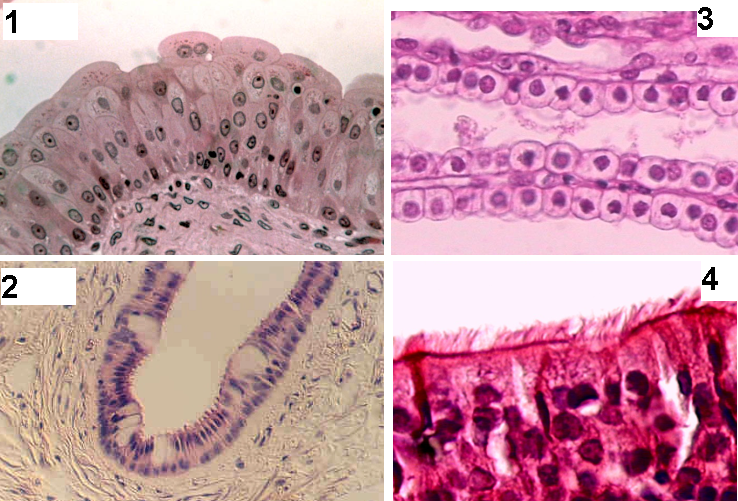 Ciliated Pseudo-stratified Columnar Epithelium
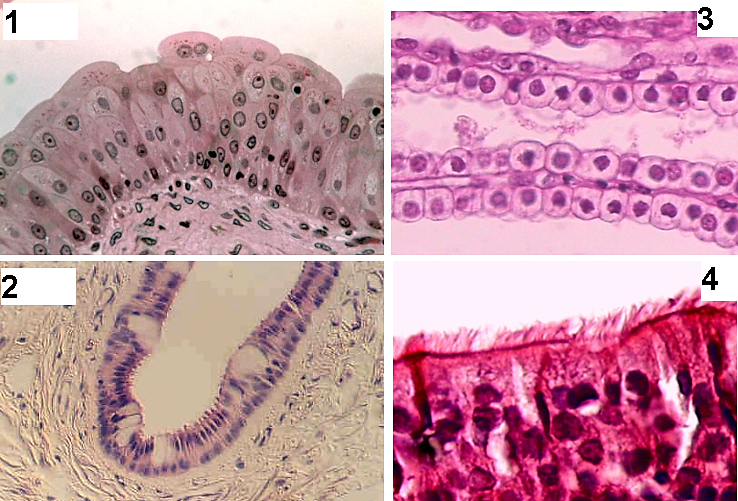 Simple Cuboidal Epithelium
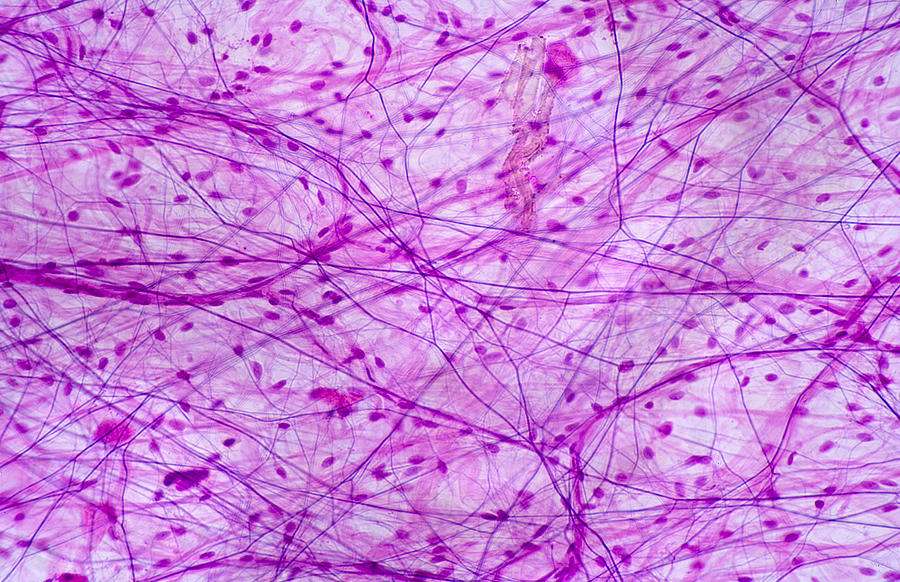 Areolar Connective Tissue
Transitional Epithelium
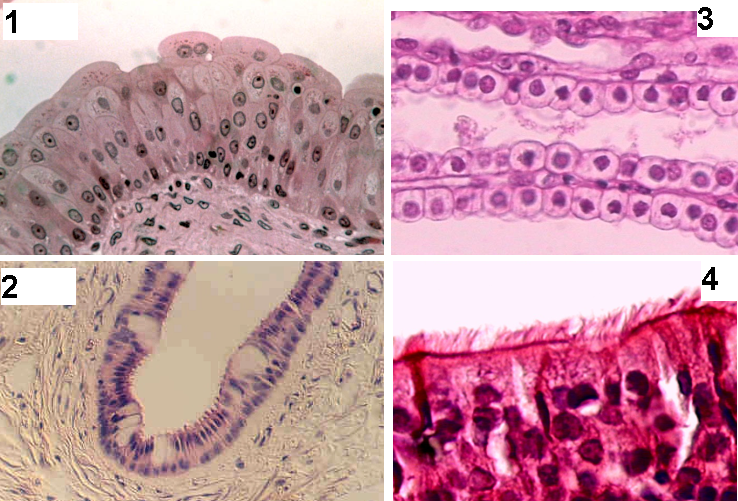 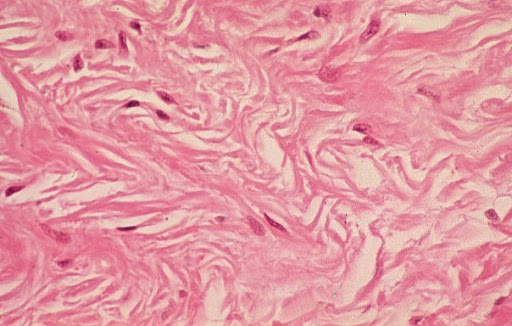 Dense Irregular  Connective Tissue
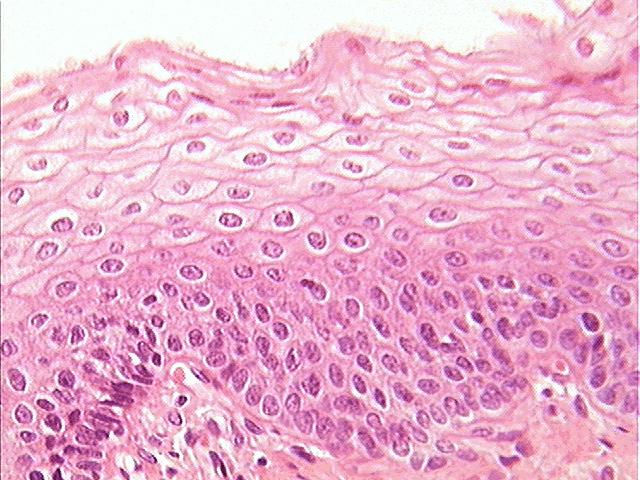 Stratified Squamous Epithelium
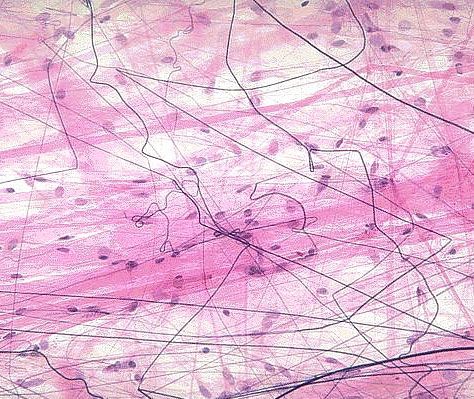 Areolar Connective Tissue
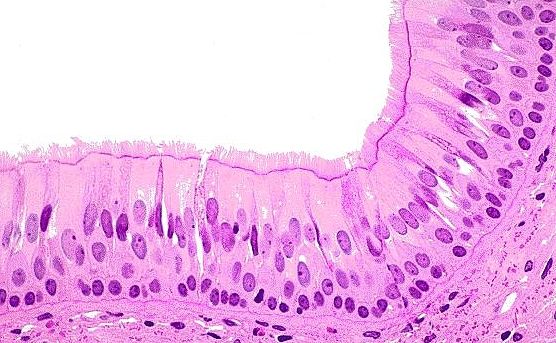 Ciliated Pseudostratified Columnar Epithelium
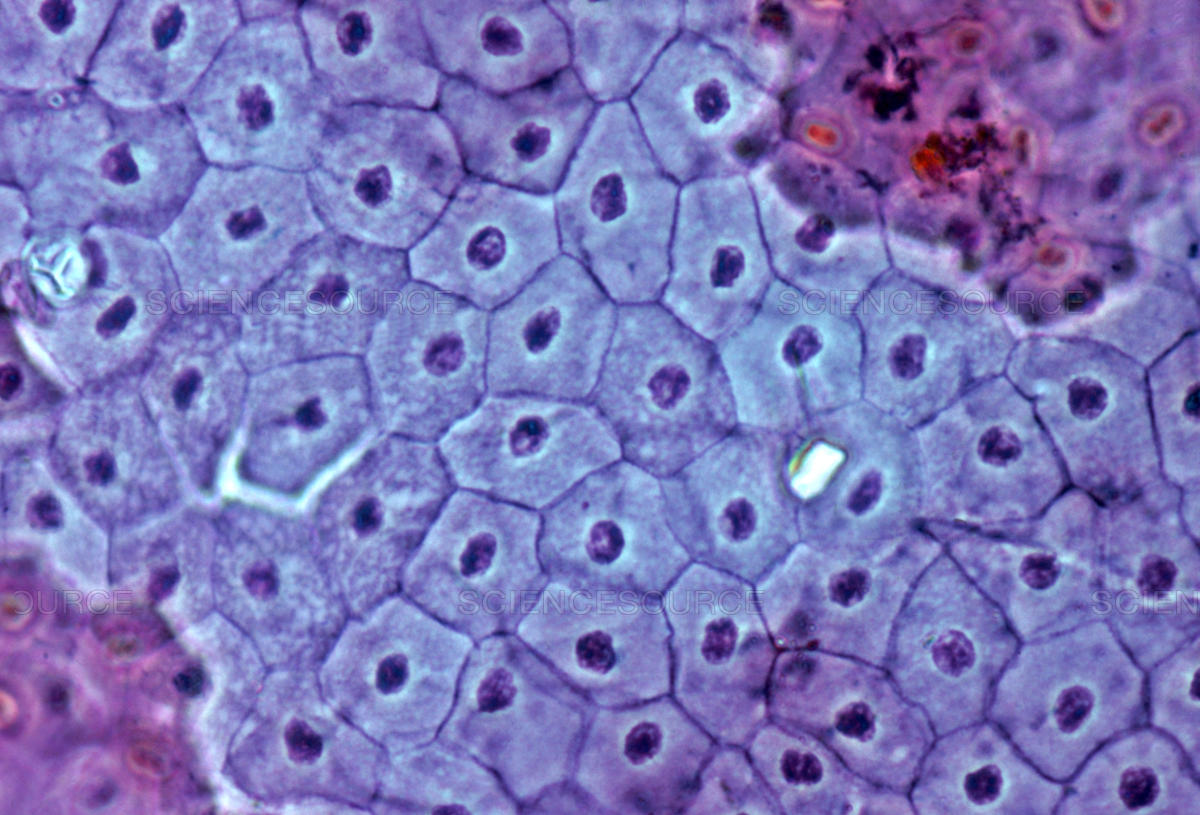 Simple Squamous Epithelial Tissue
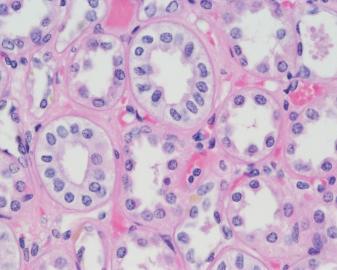 Simple Cuboidal Epithelium
Simple Cuboidal Epithelium
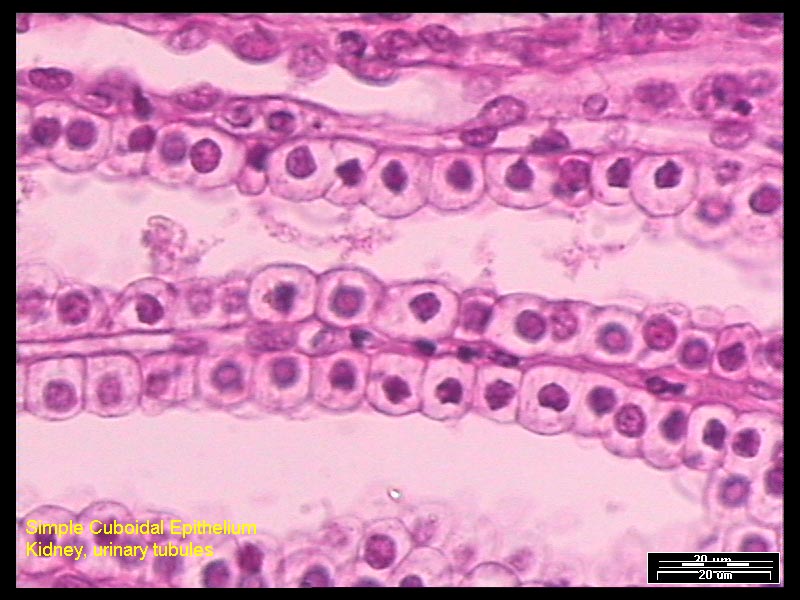 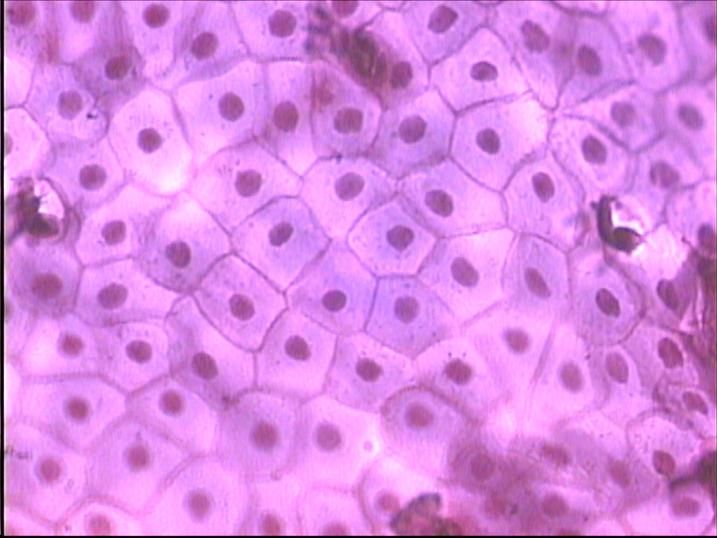 Simple Squamous Epithelial Tissue
Stratified Cuboidal Epithelium
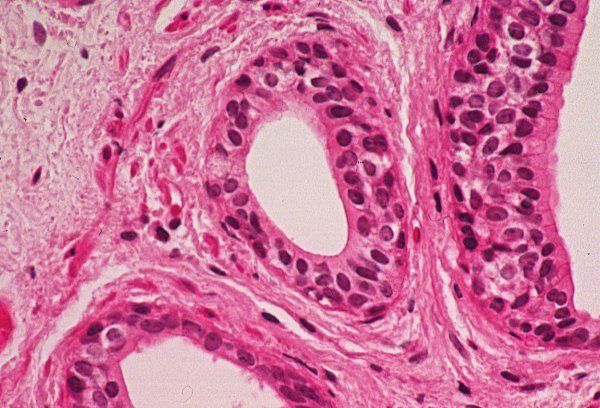 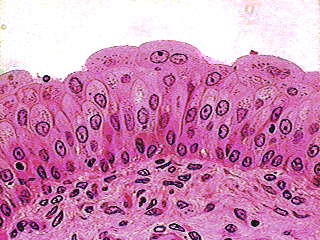 Transitional Epithelium
Keratinized Stratified Squamous Epithelium
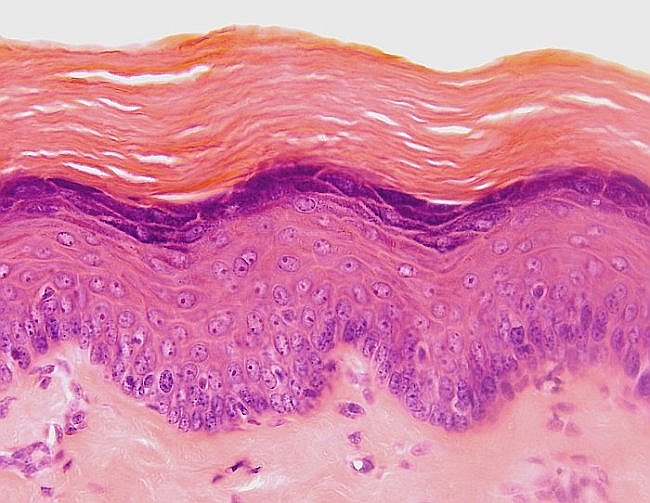 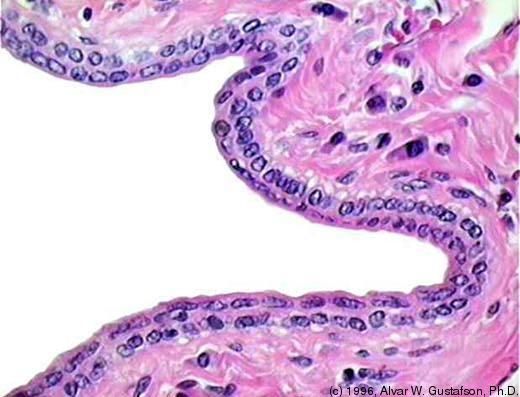 Stratified Cuboidal Epithelium
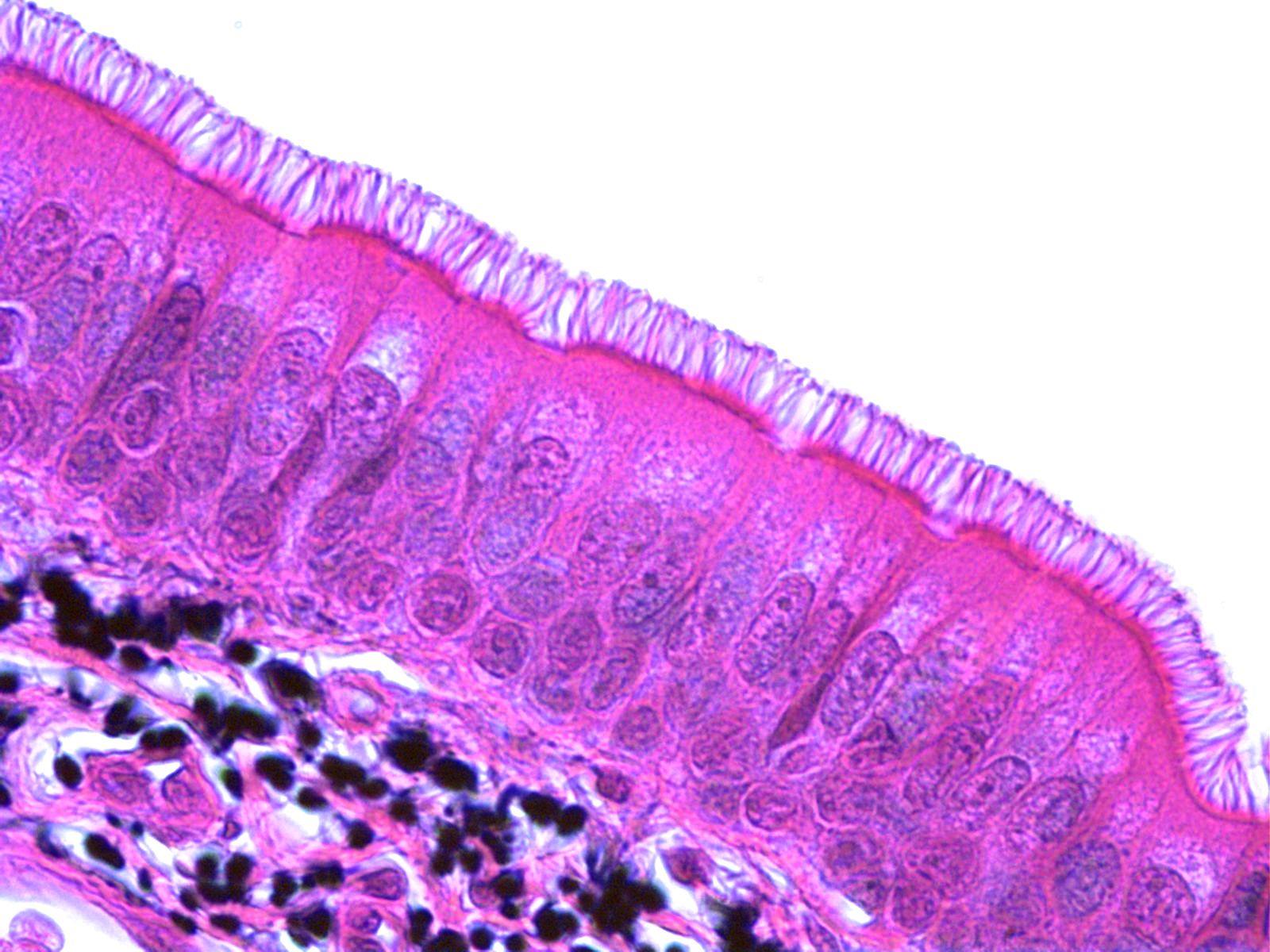 Ciliated Pseudostratified Columnar Epithelium
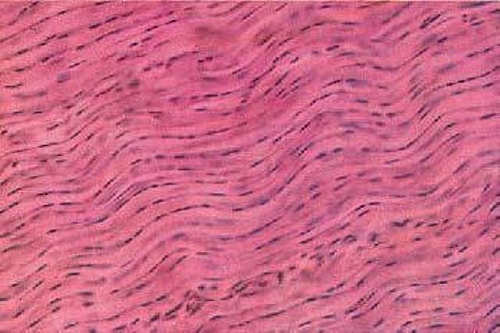 Dense Regular  Connective Tissue
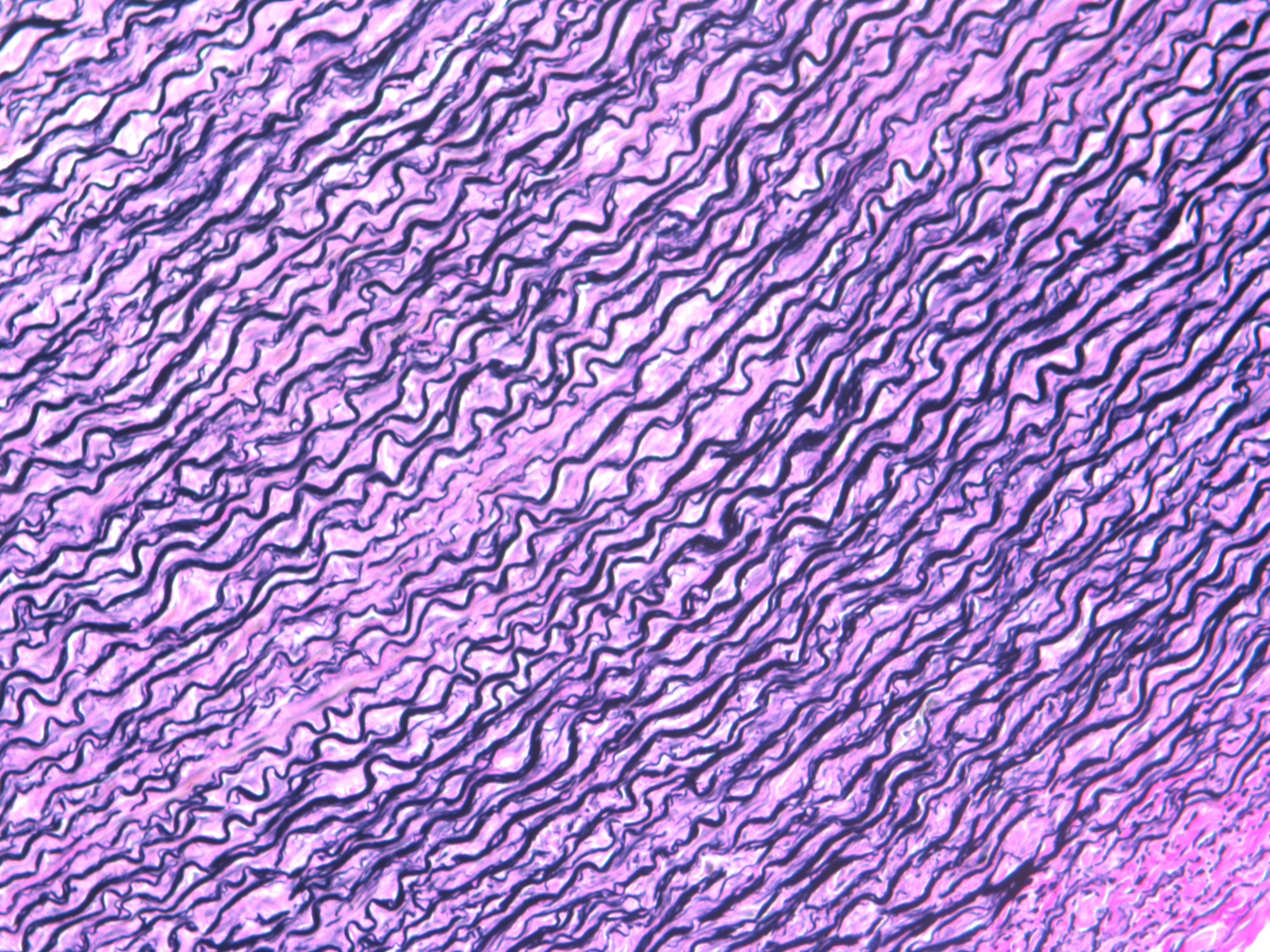 Elastic Connective Tissue
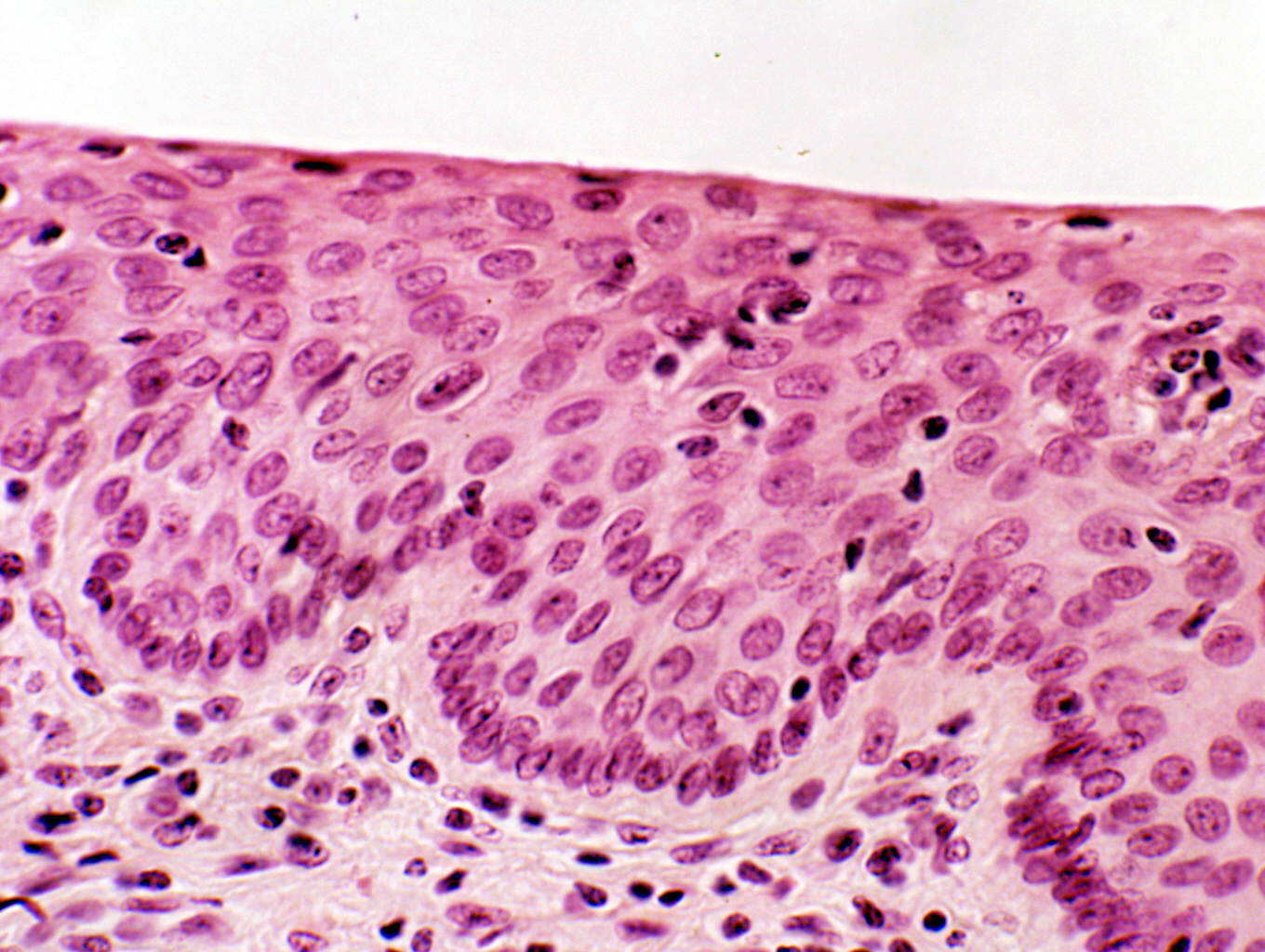 Stratified Squamous Epithelium
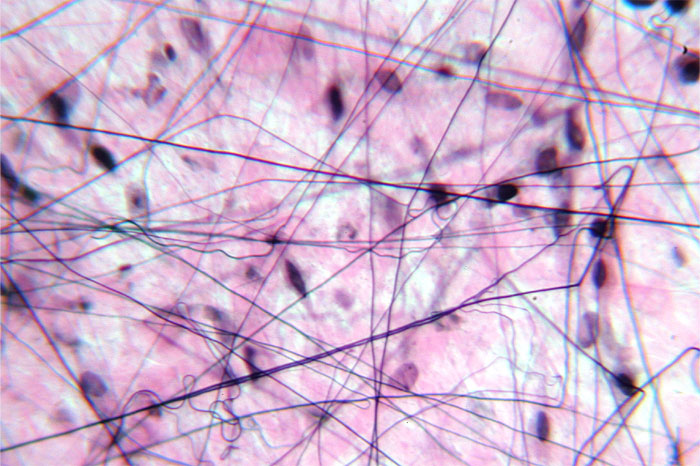 Areolar Connective Tissue
Simple Squamous Epithelial Tissue
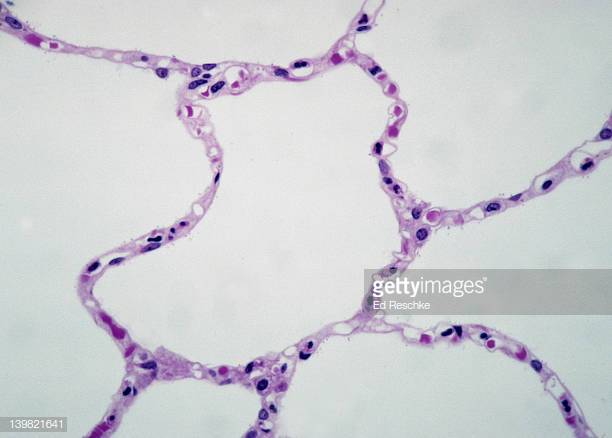 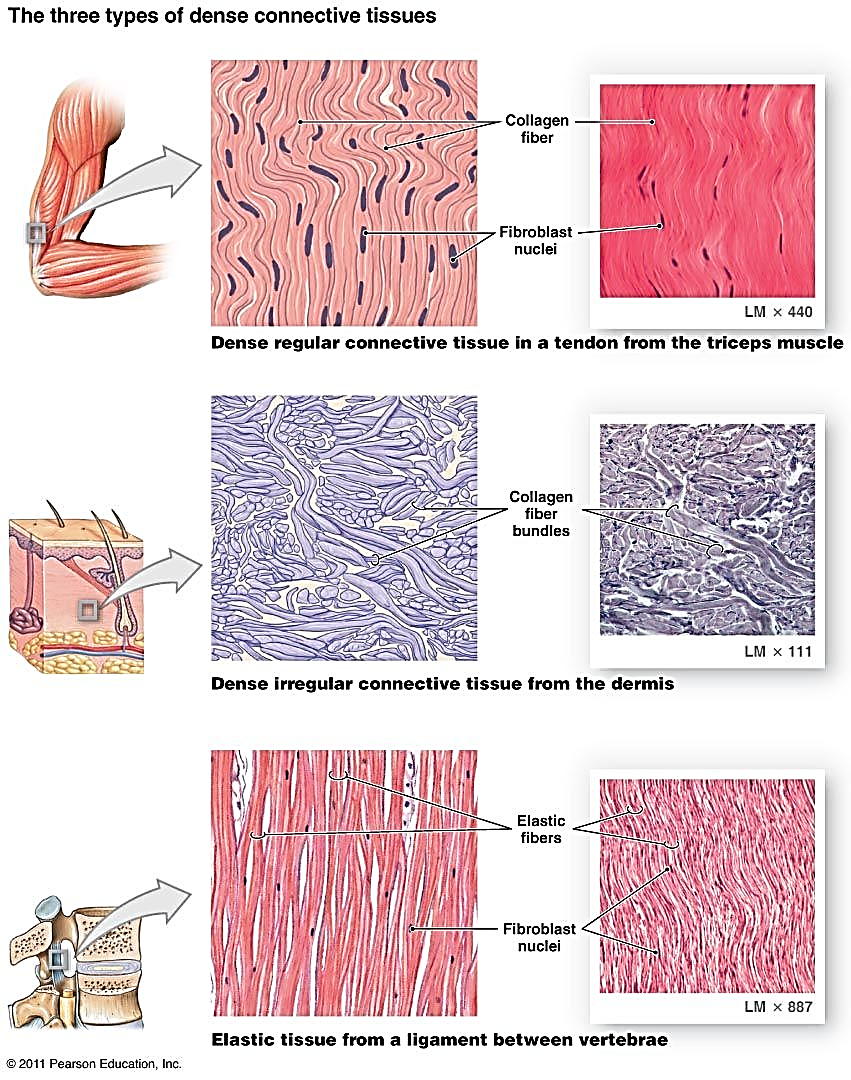 Dense regular connective tissue
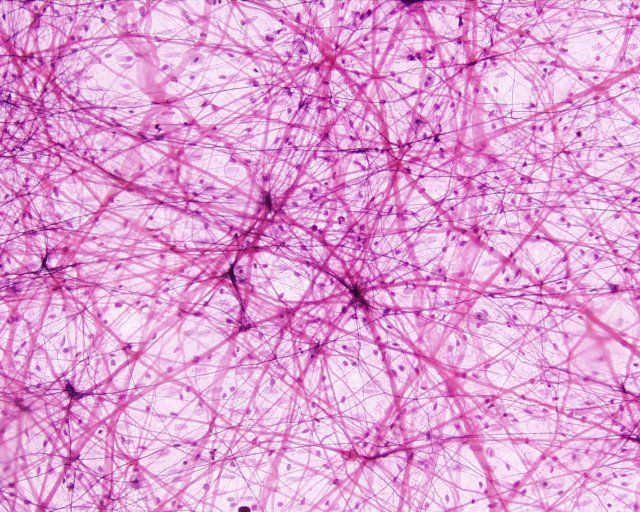 Areolar Connective Tissue
Dense Irregular  Connective Tissue
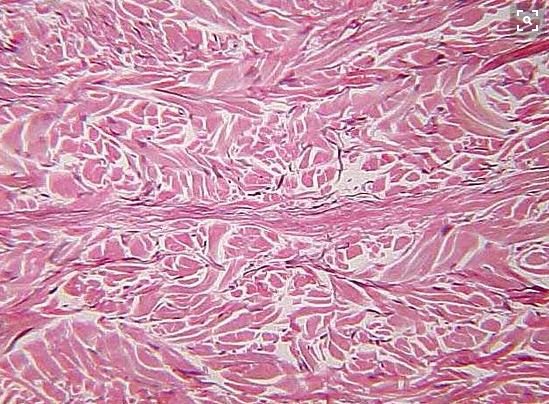 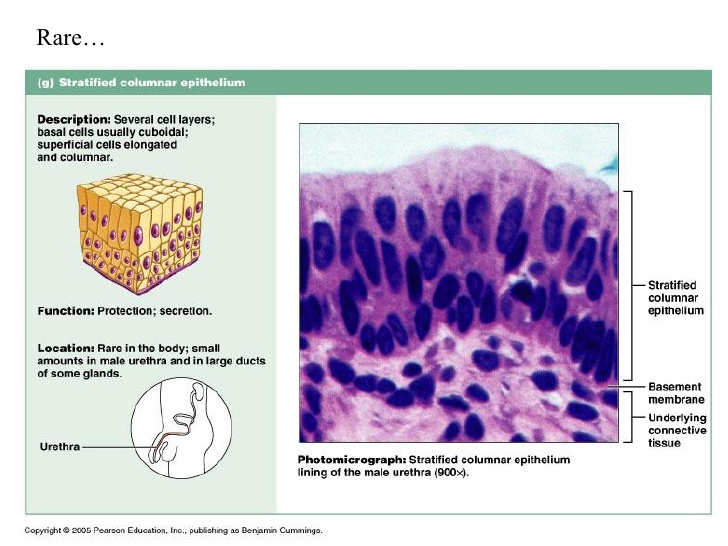 Stratified Columnar Epithelium
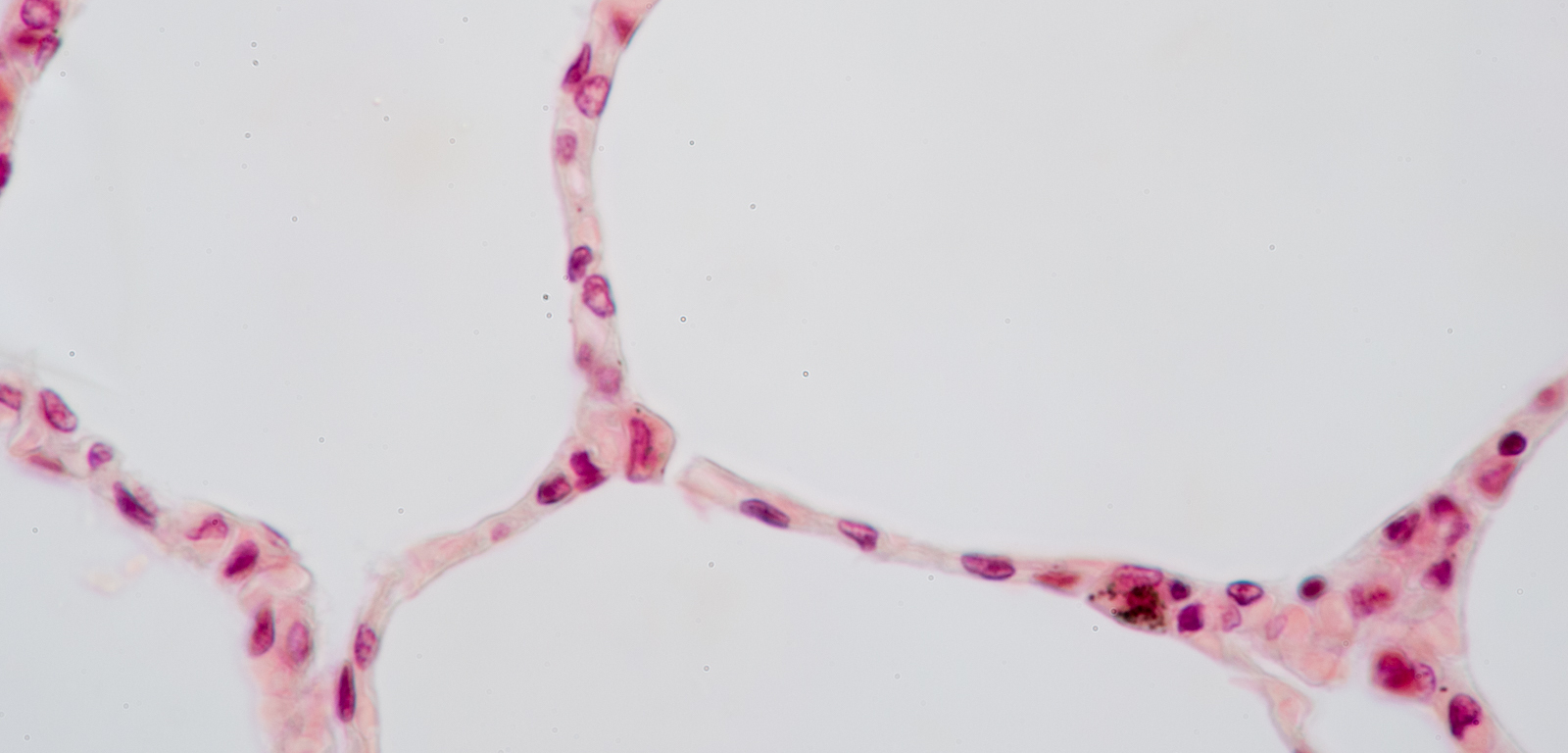 Simple Squamous Epithelial Tissue
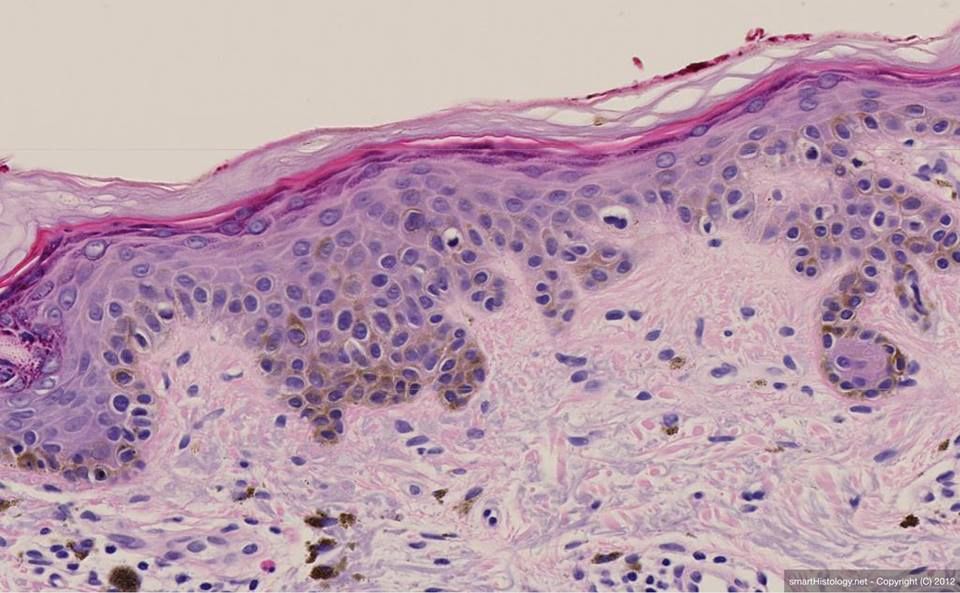 Keratinized Stratified Squamous Epithelium
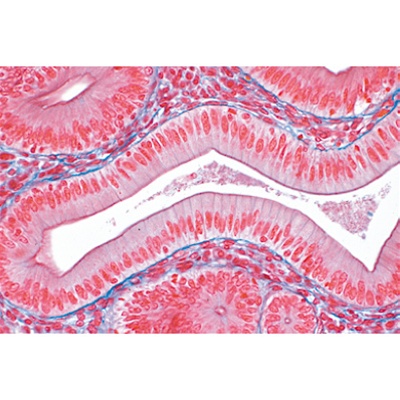 Simple Columnar Epithelium
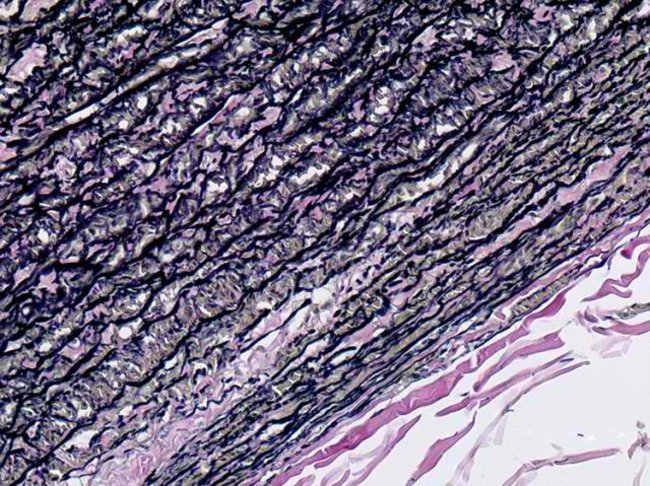 Elastic Connective Tissue
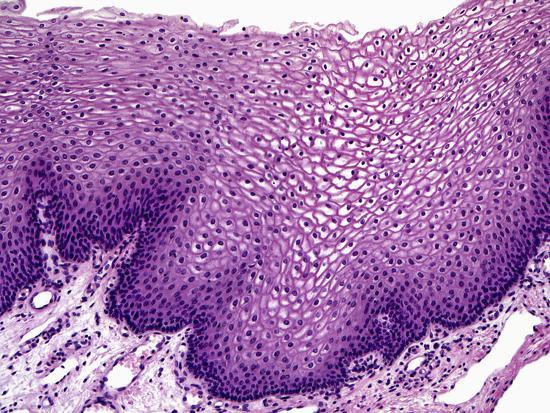 Stratified Squamous Epithelium
Simple Cuboidal Epithelium
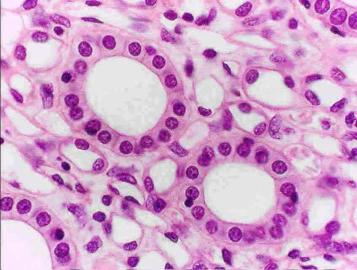 Dense Irregular  Connective Tissue
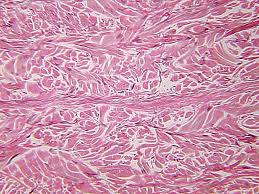 Elastic Connective Tissue
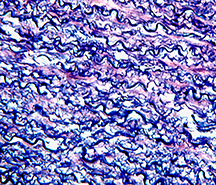 Adipose Tissue
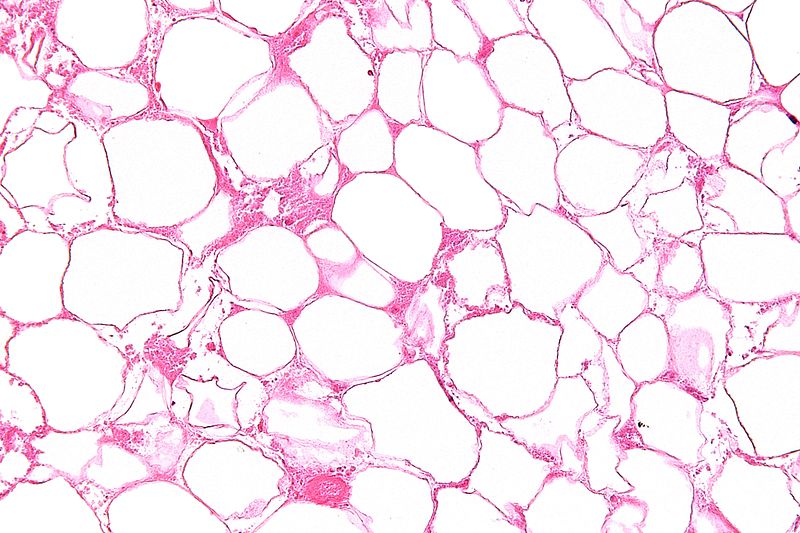 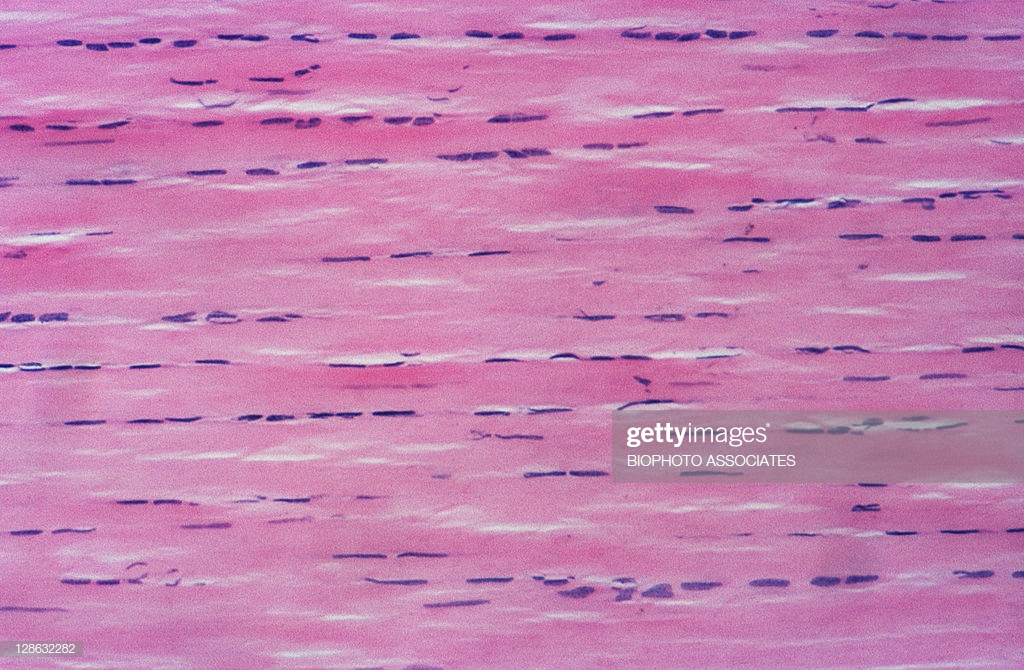 Dense Regular  Connective Tissue
Dense Regular  Connective Tissue
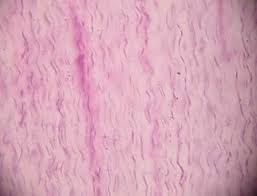 Dense Regular  Connective Tissue
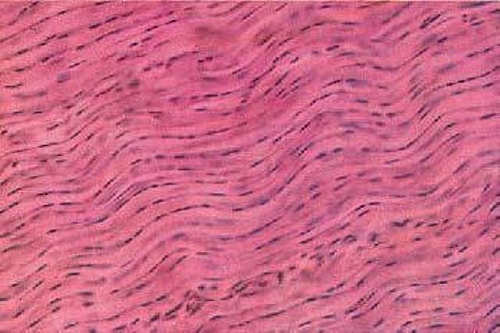 Ciliated Pseudostratified Columnar Epithelium
Reticular Connective Tissue
Adipose Tissue
Elastic Connective Tissue
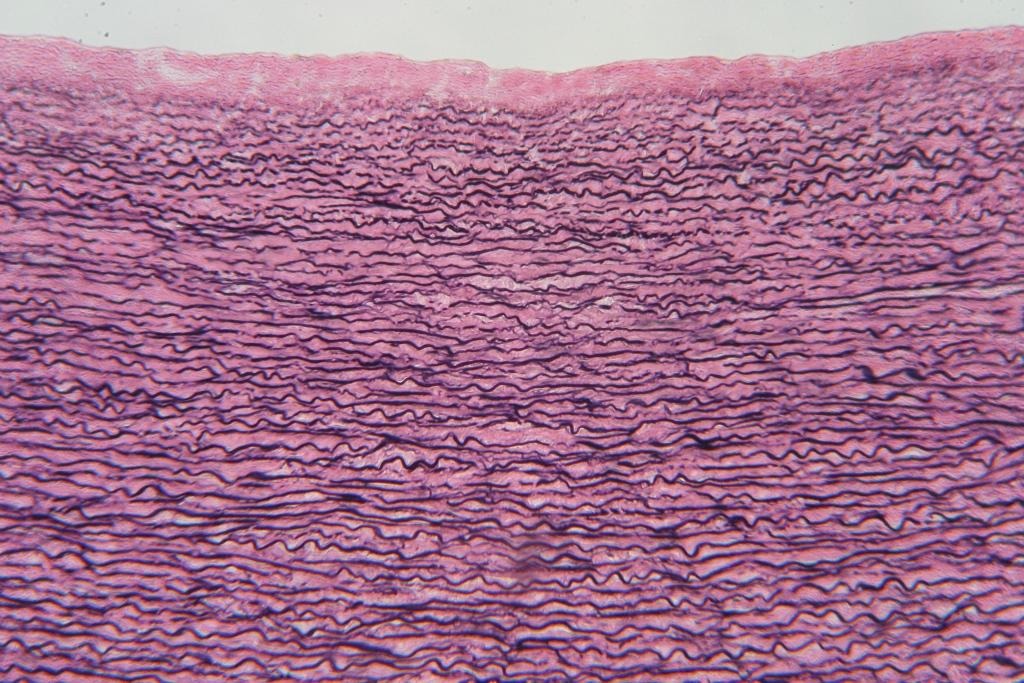 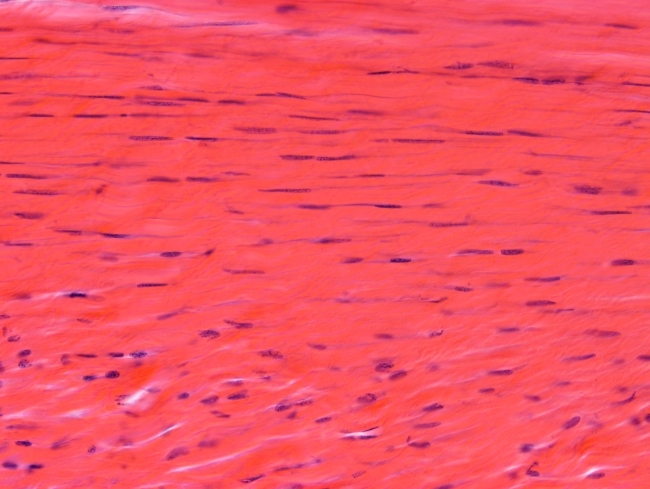 Dense Regular  Connective Tissue
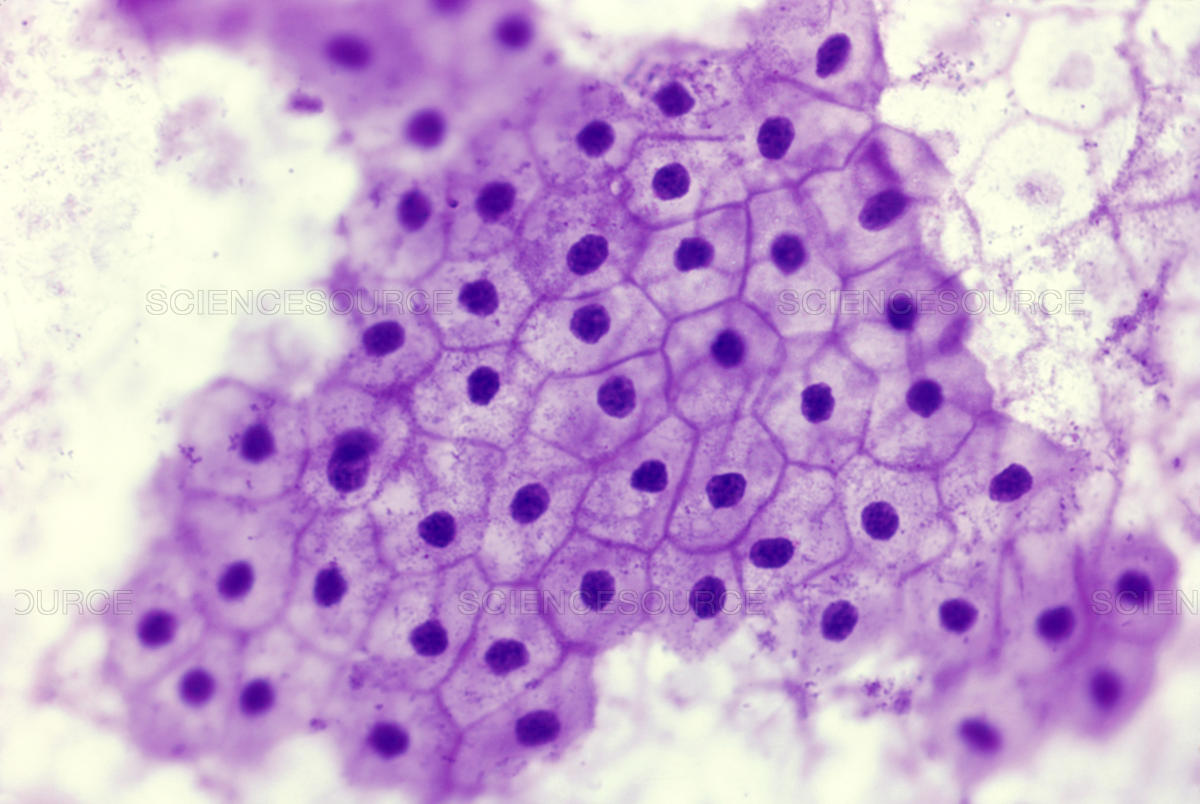 Simple Squamous Epithelial Tissue
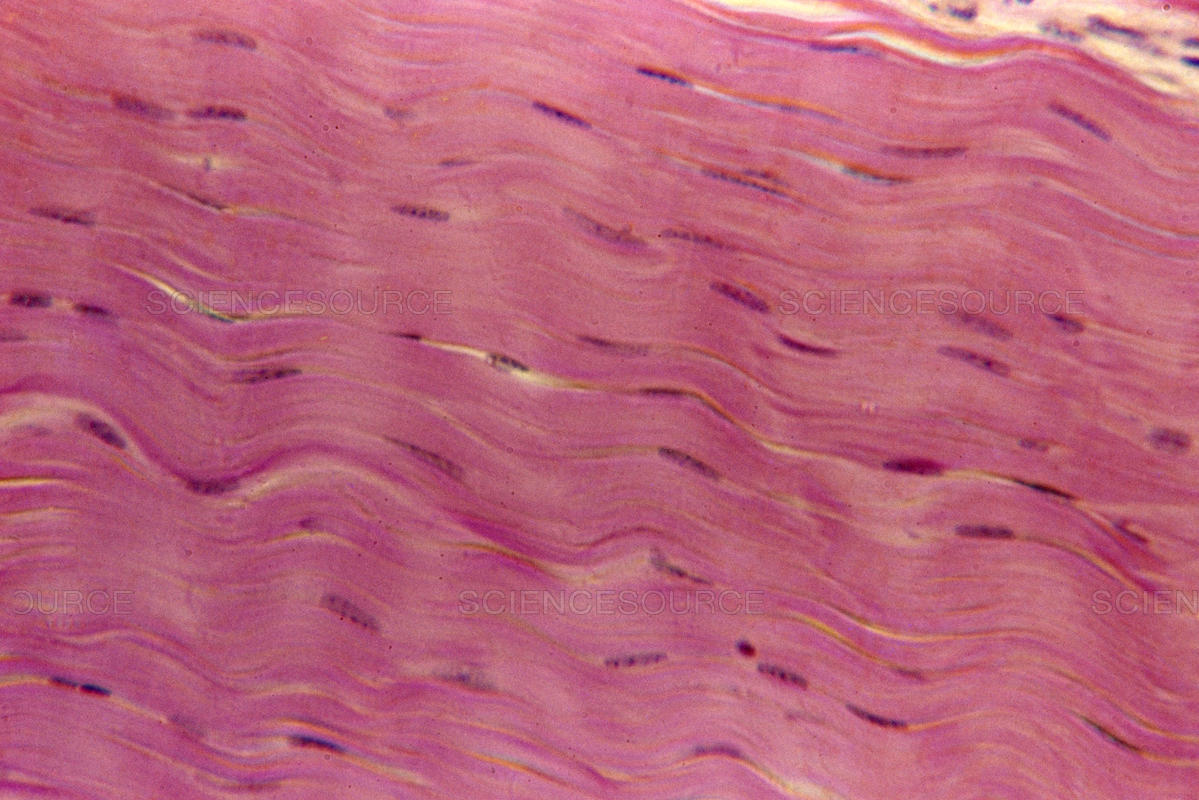 Dense Regular  Connective Tissue
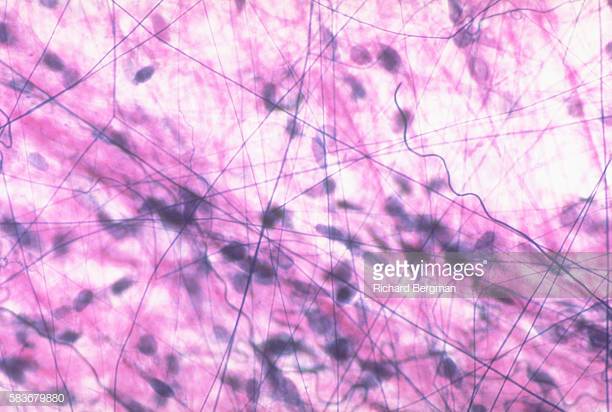 Areolar Connective Tissue
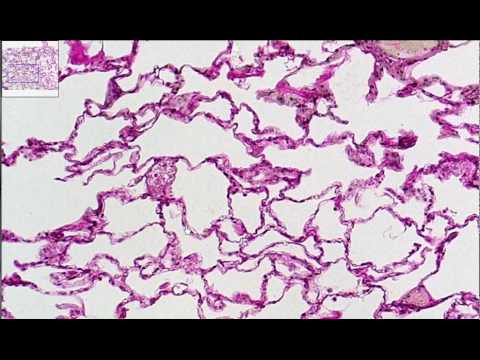 Simple Squamous Epithelial Tissue
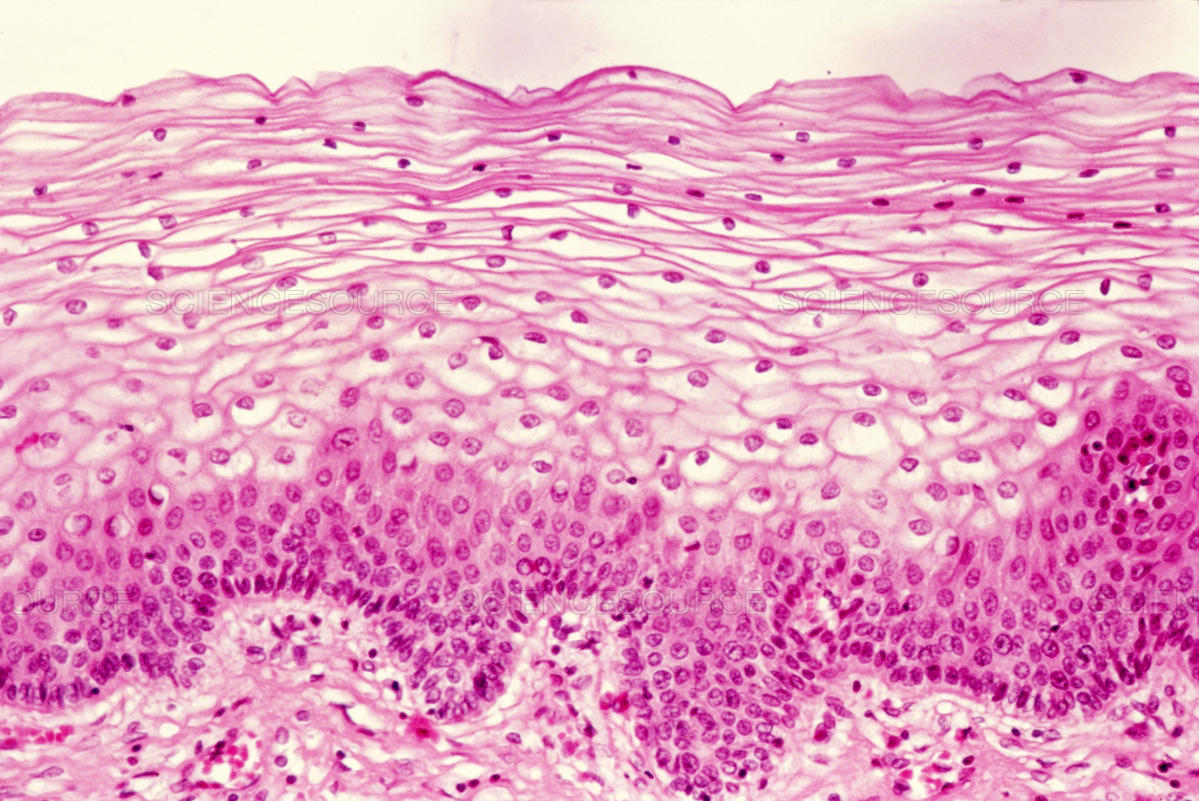 Stratified Squamous Epithelium
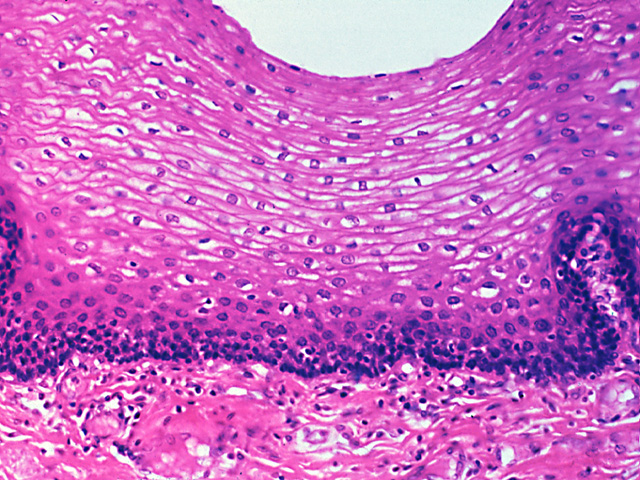 Stratified Squamous Epithelium
Simple Squamous Epithelial Tissue
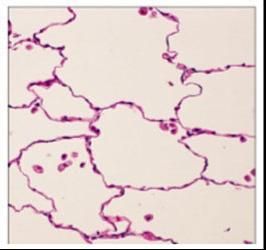 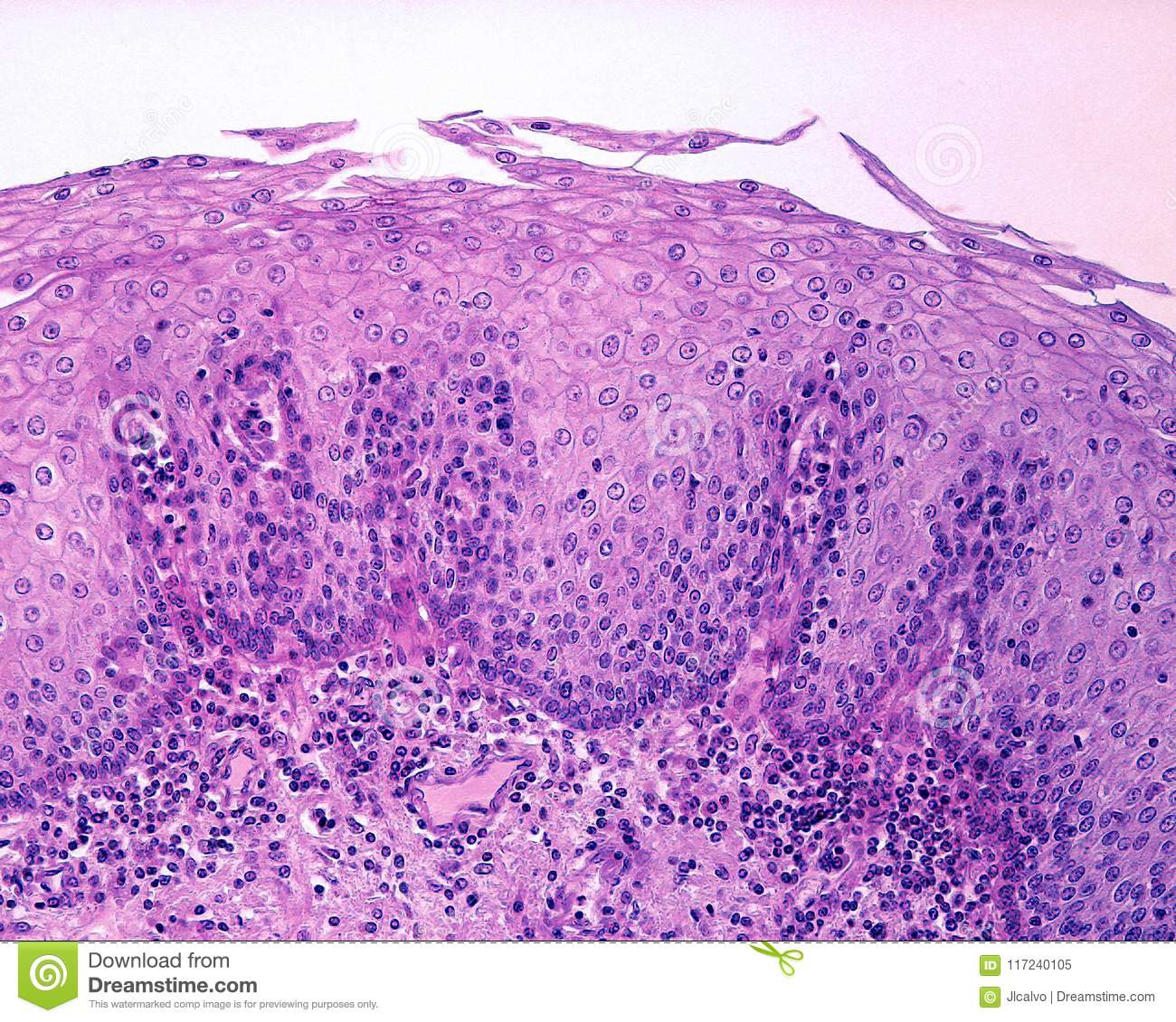 Stratified Squamous Epithelial Tissue
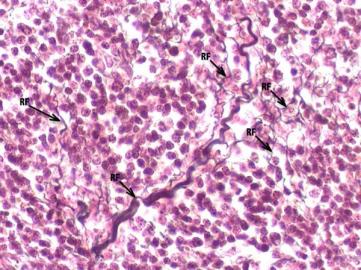 Reticular Connective Tissue
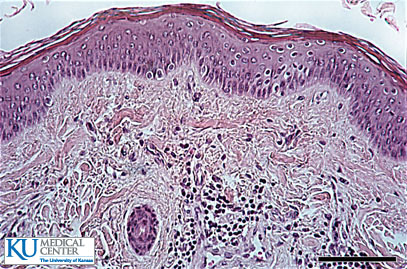 Keratinized Stratified Squamous Epithelium
Keratinized Stratified Squamous Epithelium
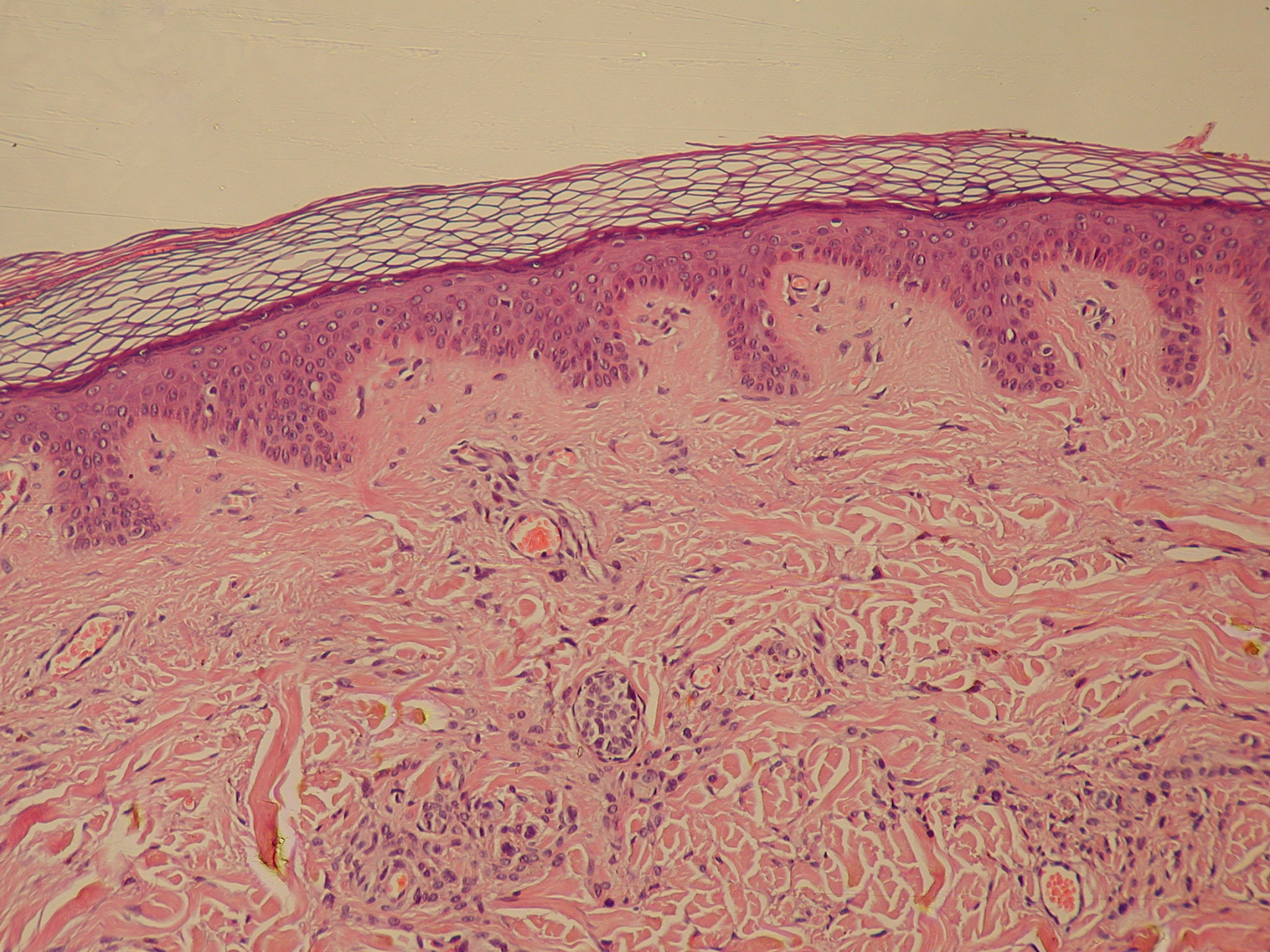 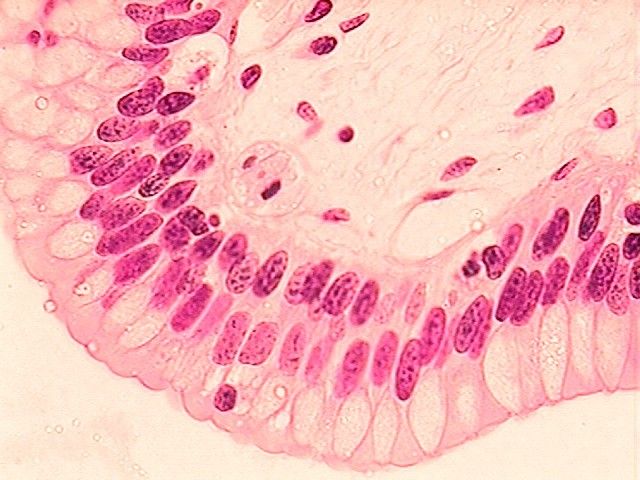 Stratified Columnar Epithelial Tissue
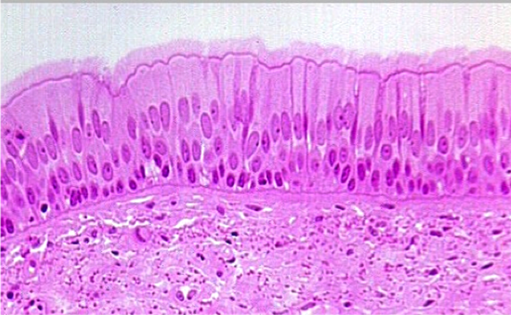 Ciliated Pseudostratified Columnar Epithelium
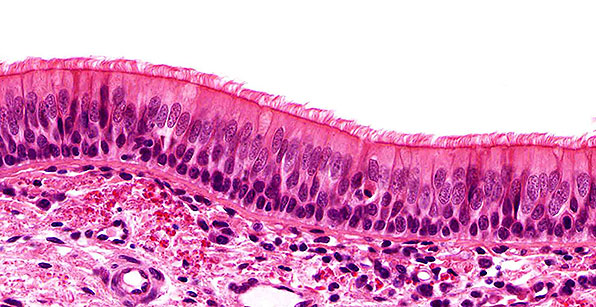 Ciliated Pseudostratified Columnar Epithelium
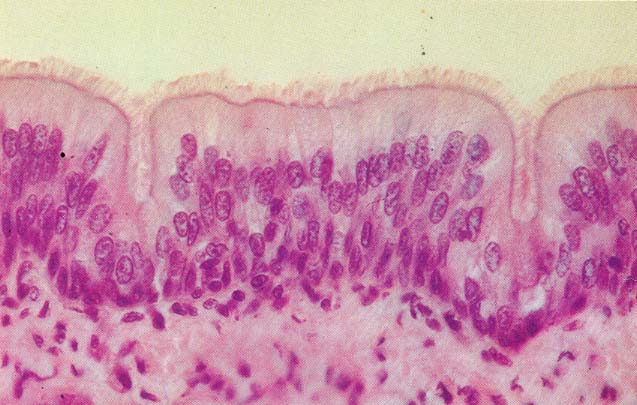 Ciliated Pseudostratified Columnar Epithelium
Adipose Tissue
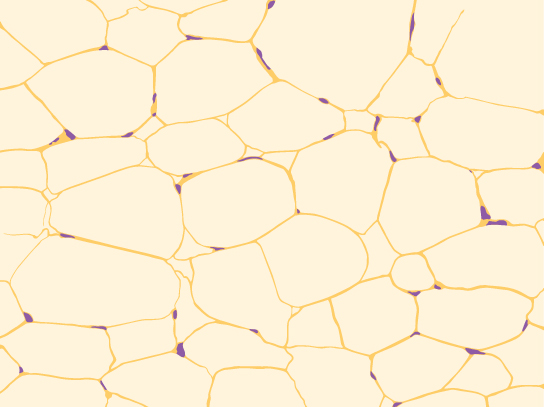 Simple Cuboidal Epithelium
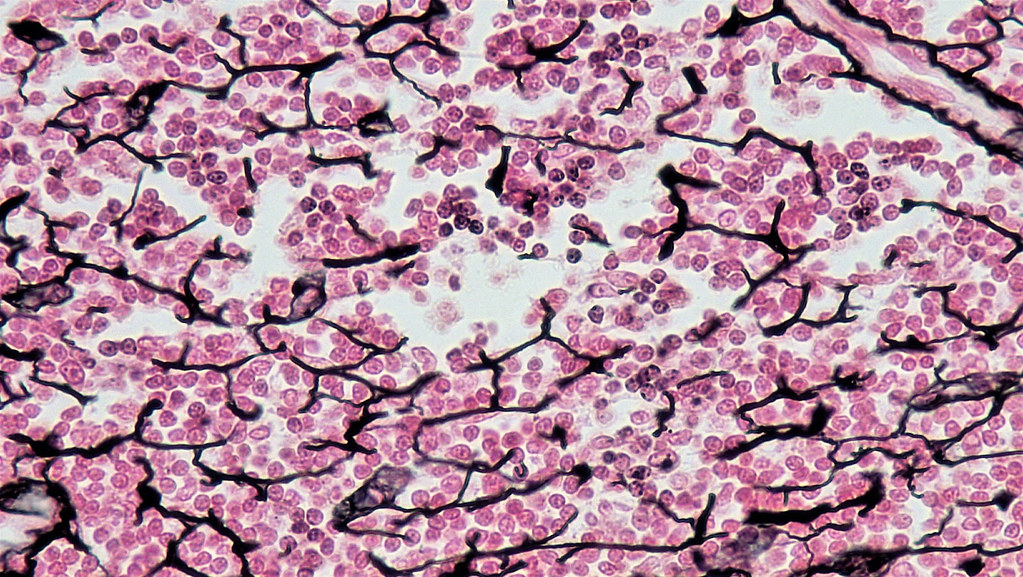 Reticular Connective Tissue
Ciliated Pseudostratified Columnar Epithelium
Dense Regular  Connective Tissue
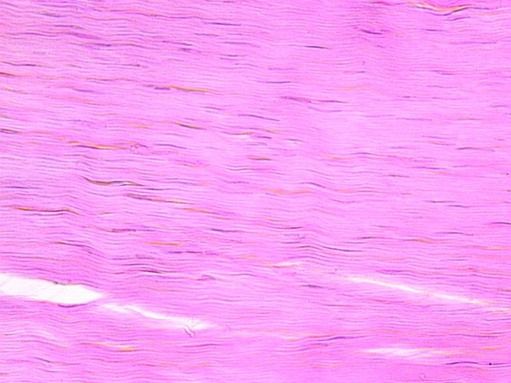 StratifiedColumnar Epithelium
Stratified Squamous Epithelium
Stratified Cuboidal Epithelium
Transitional Epithelium
Areolar Connective Tissue
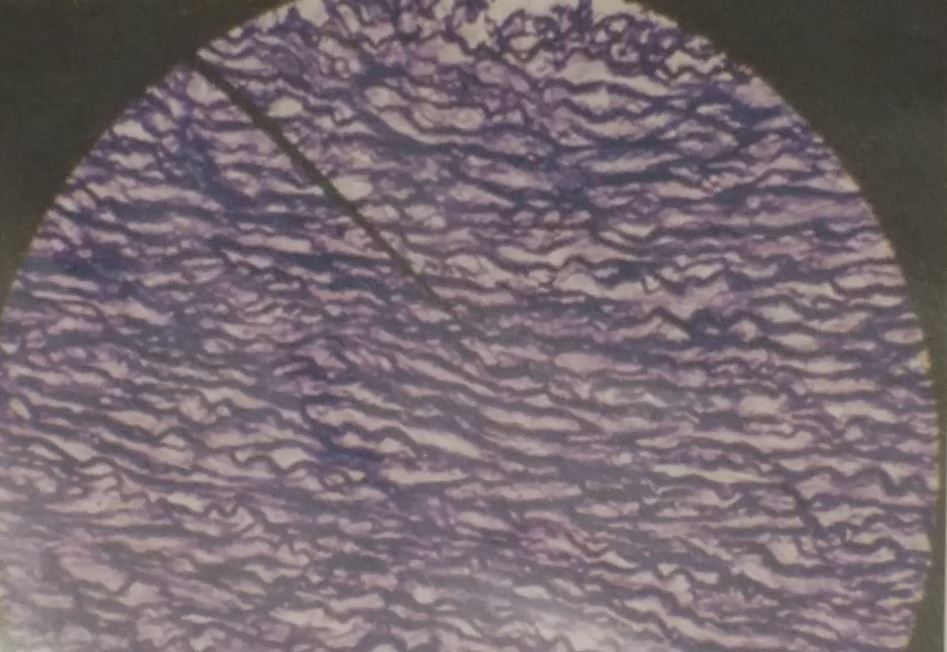 Elastic Connective Tissue
Dense Irregular Connective Tissue
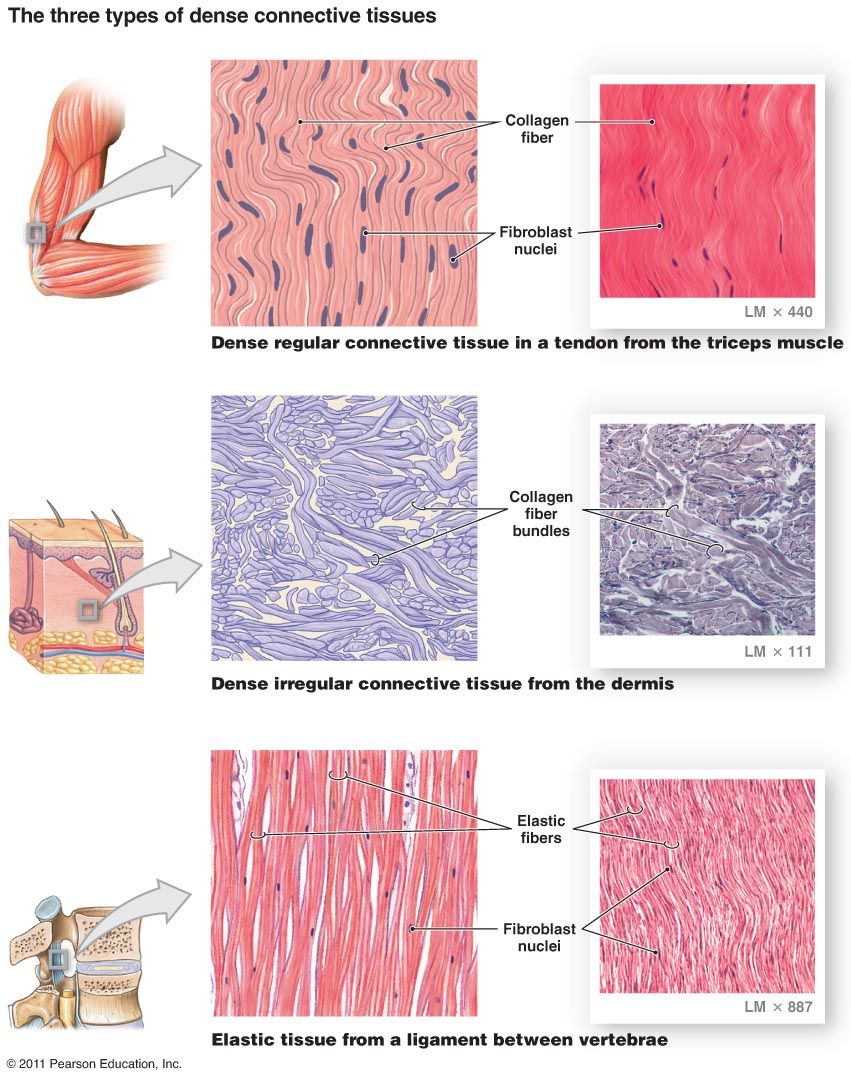 Dense Irregular Connective Tissue
Dense Irregular Connective Tissue
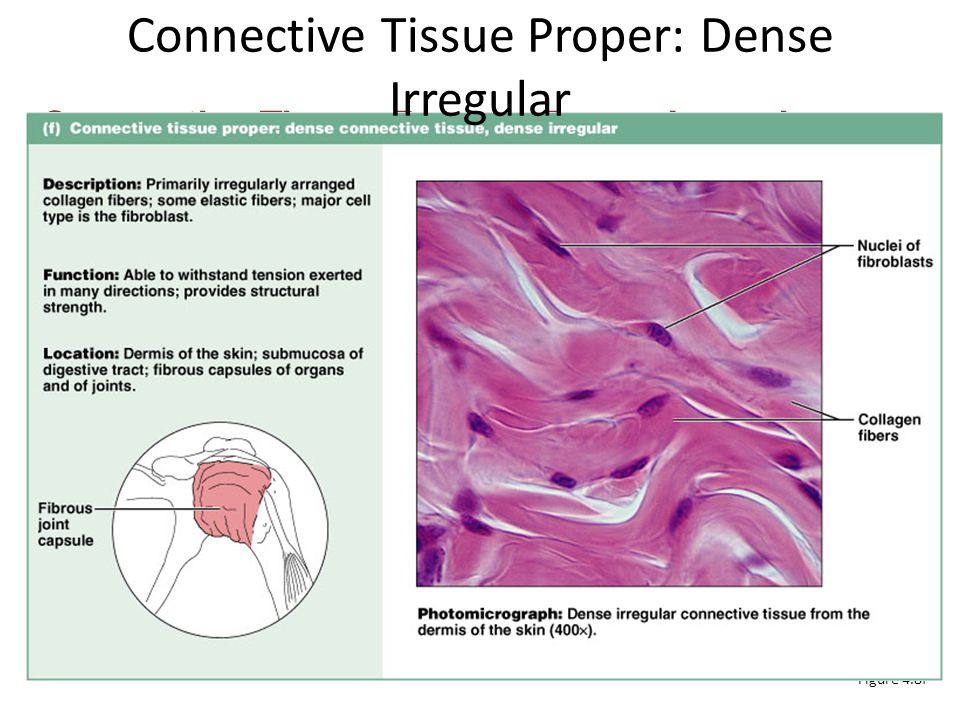 Dense Regular Connective Tissue
Reticular Connective Tissue
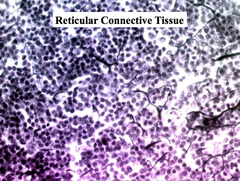 Areolar Connective Tissue
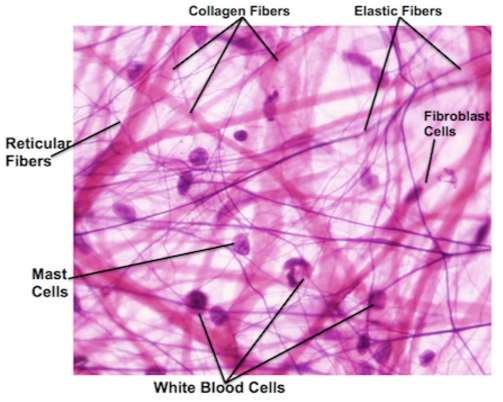 Adipose Tissue
Adipose Tissue
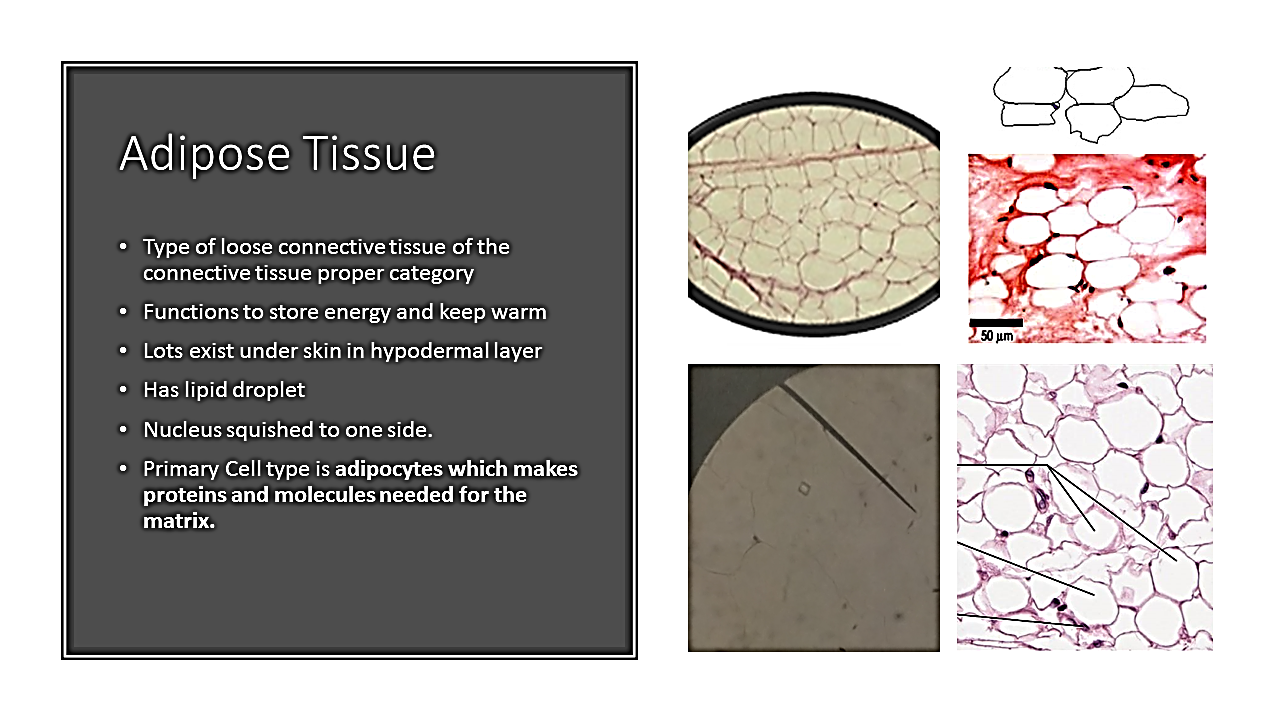 Elastic Connective Tissue
Reticular Connective Tissue
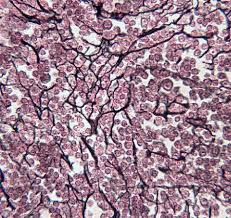